Cool and Unusual
Nature
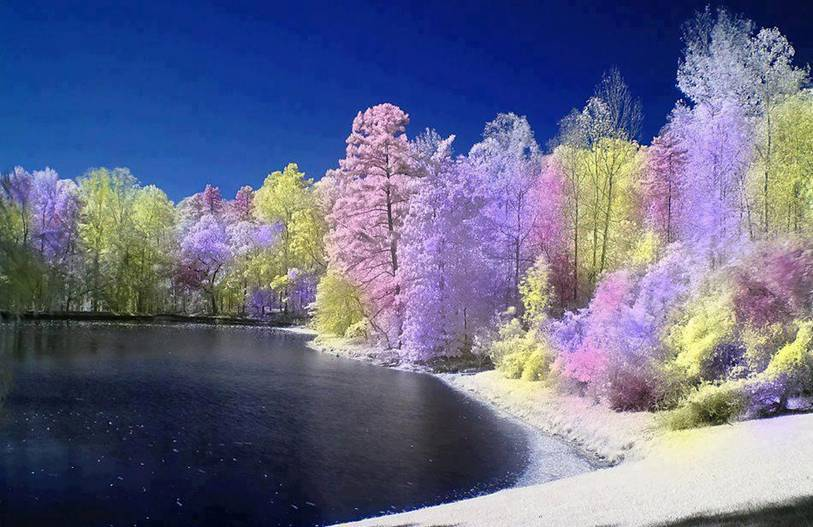 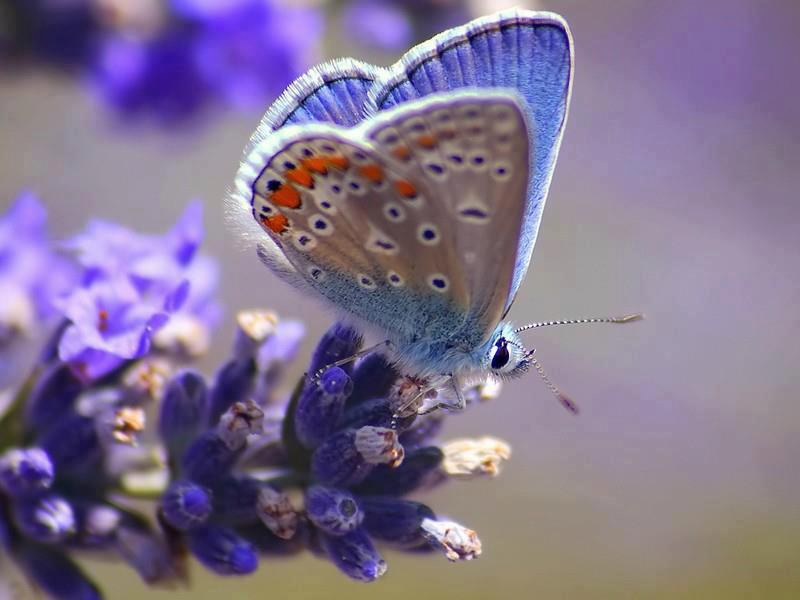 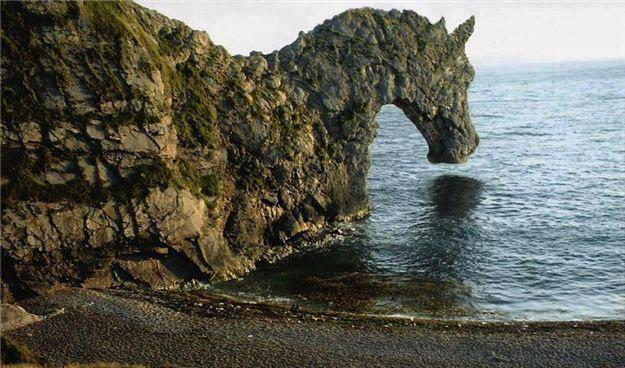 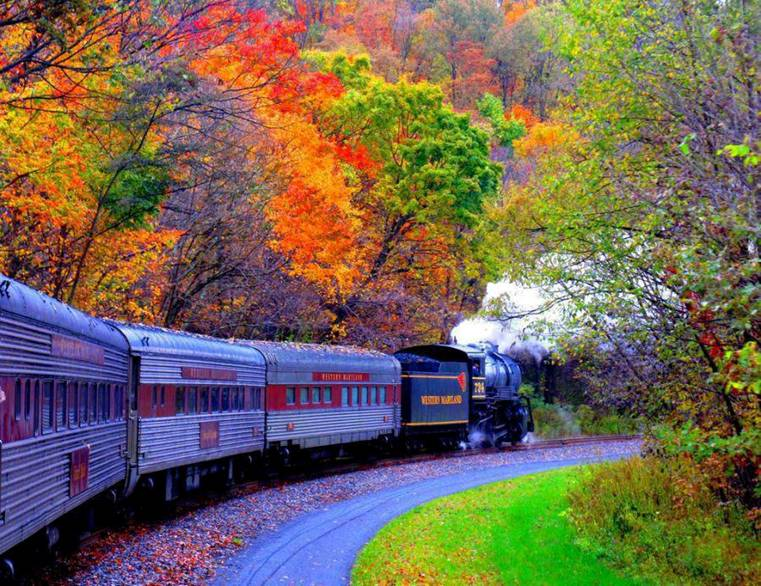 Gardens
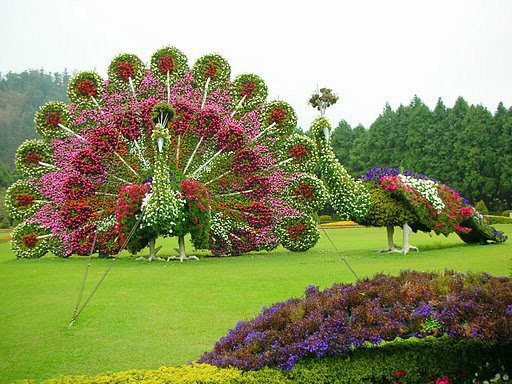 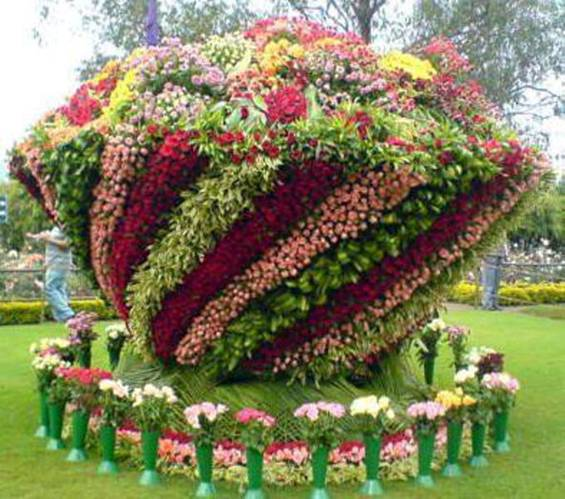 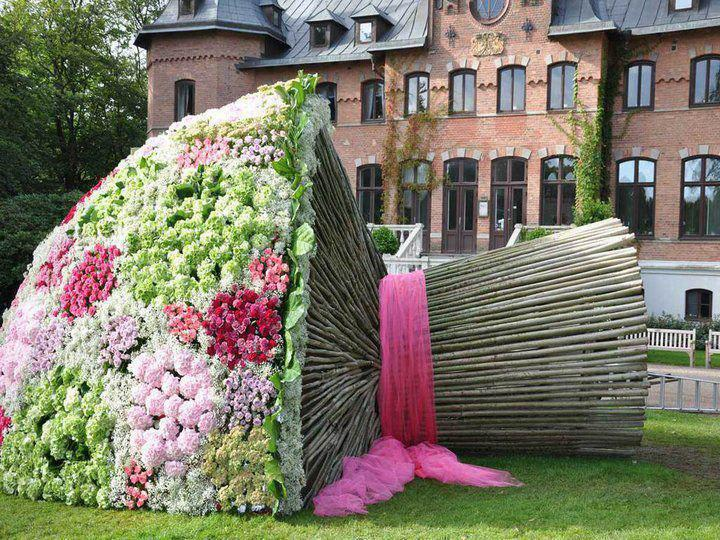 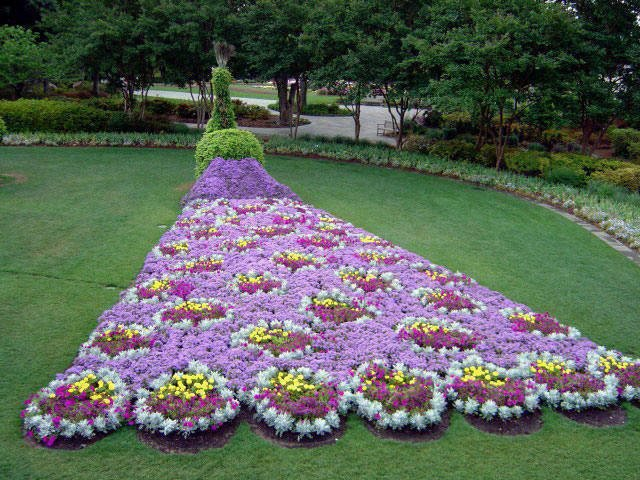 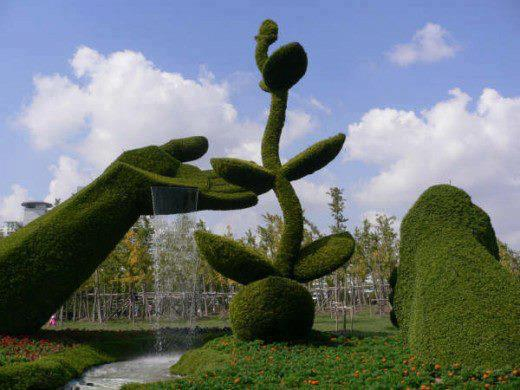 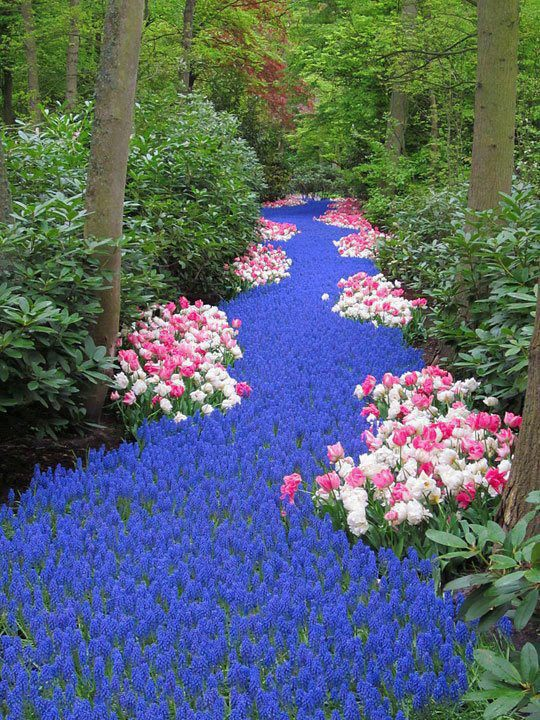 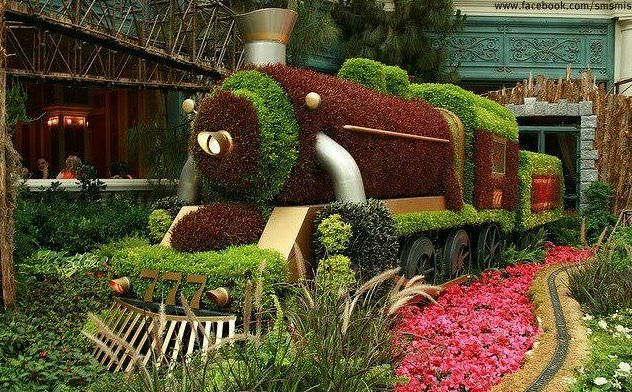 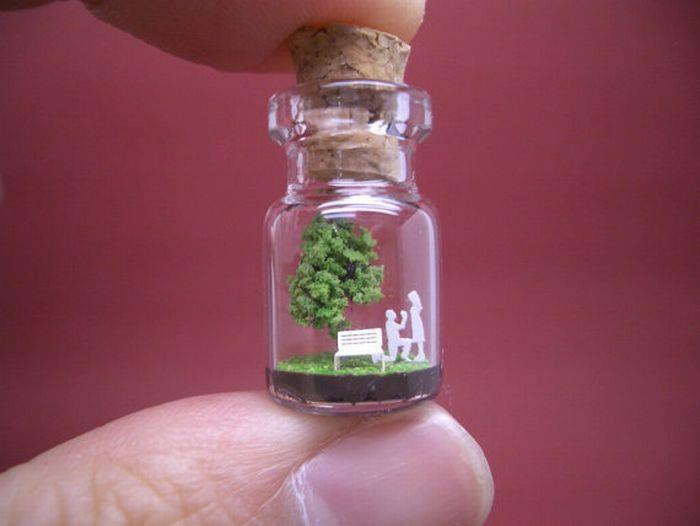 Plumbing fixtures
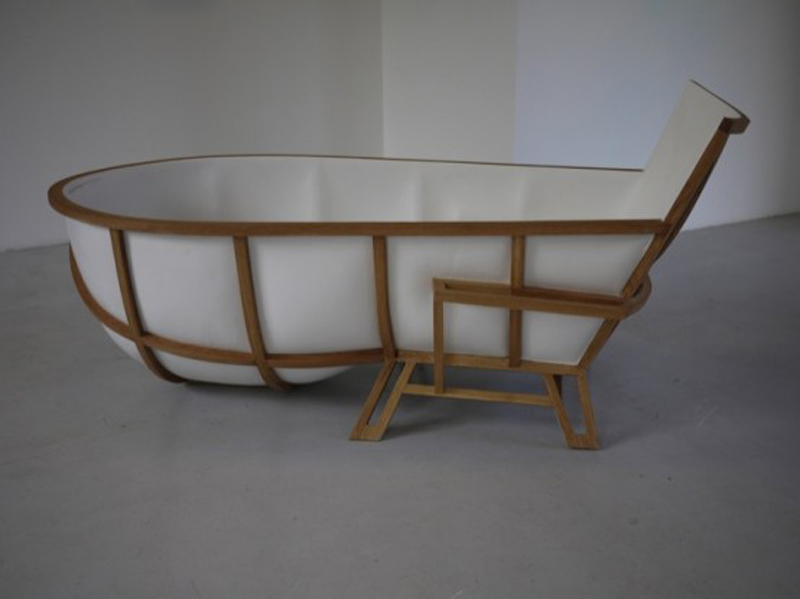 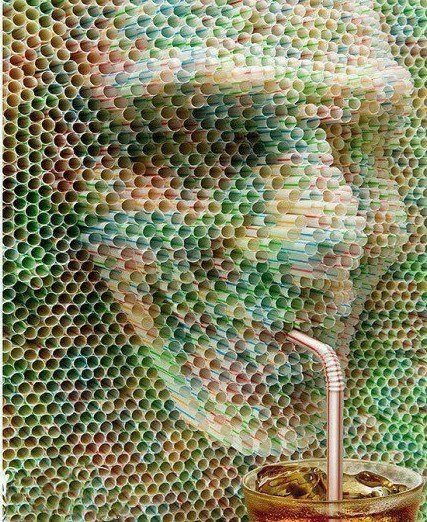 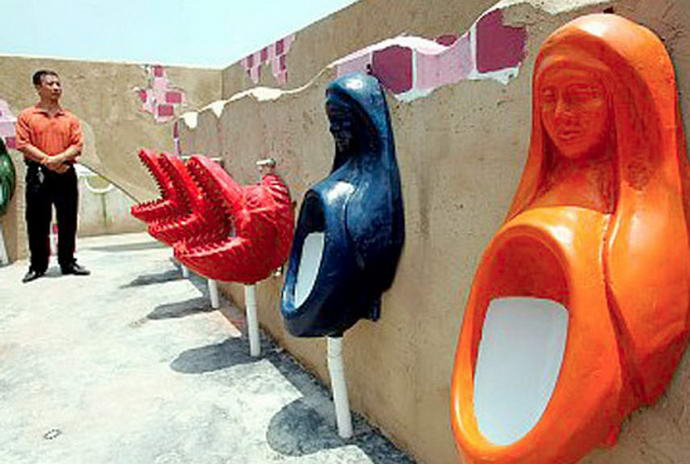 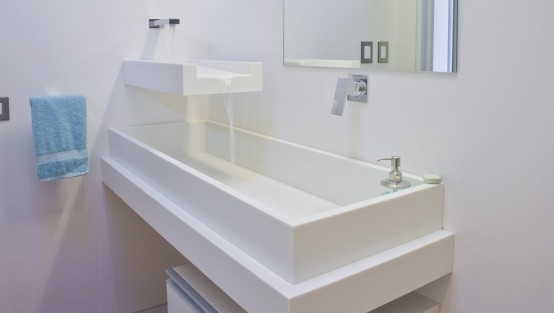 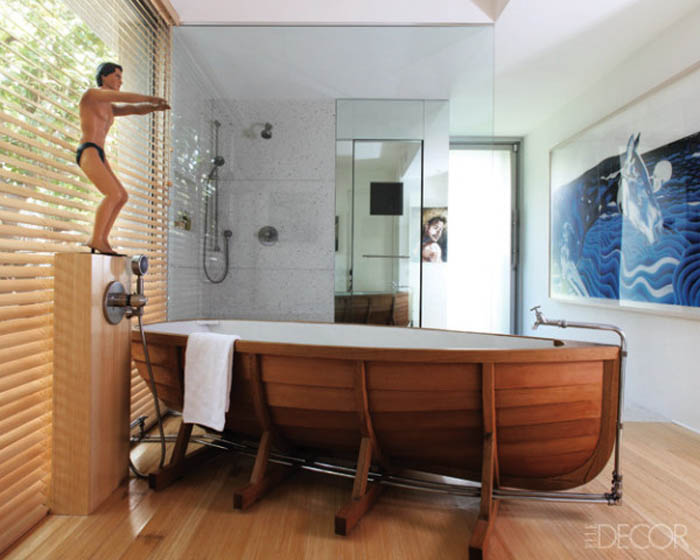 transportation
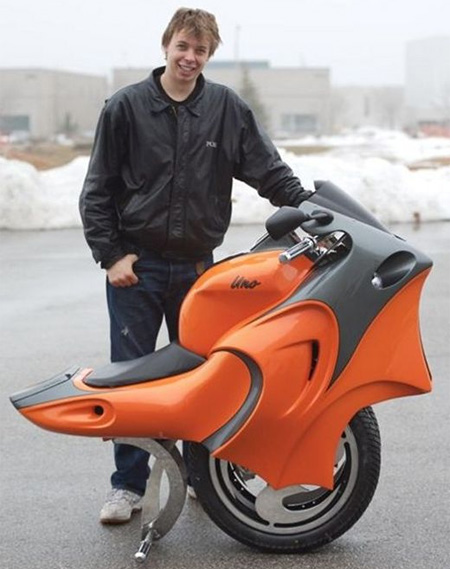 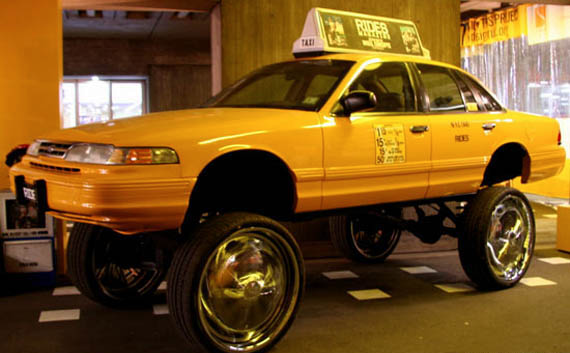 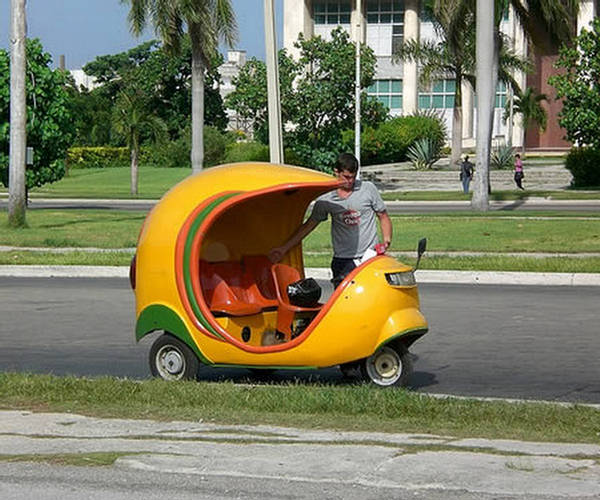 housing
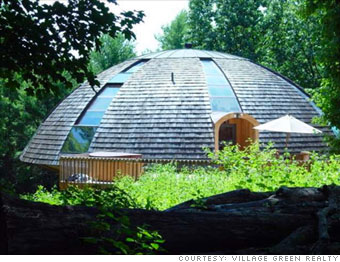 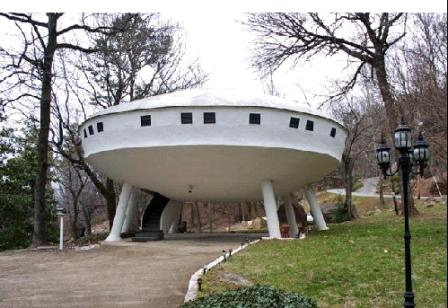 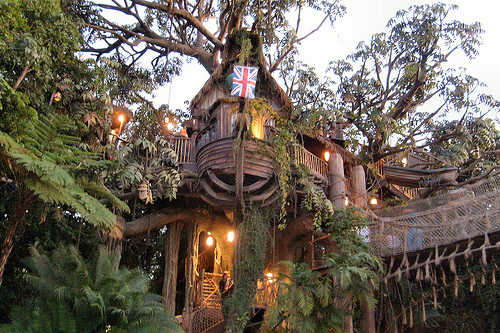 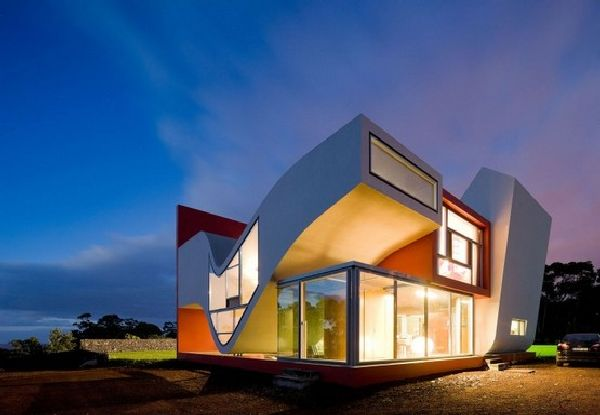 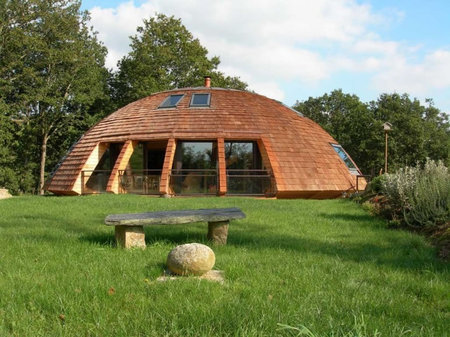 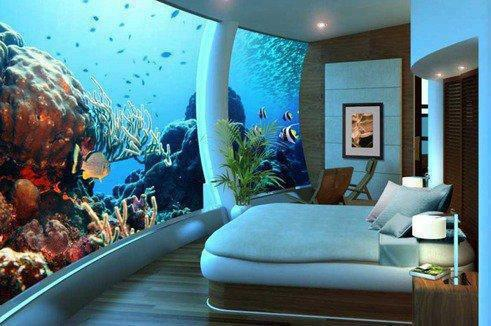 furniture
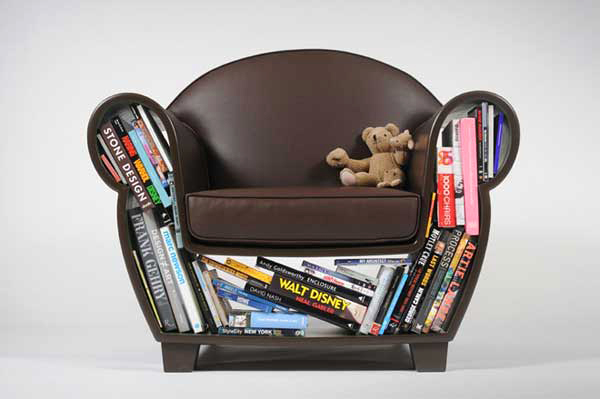 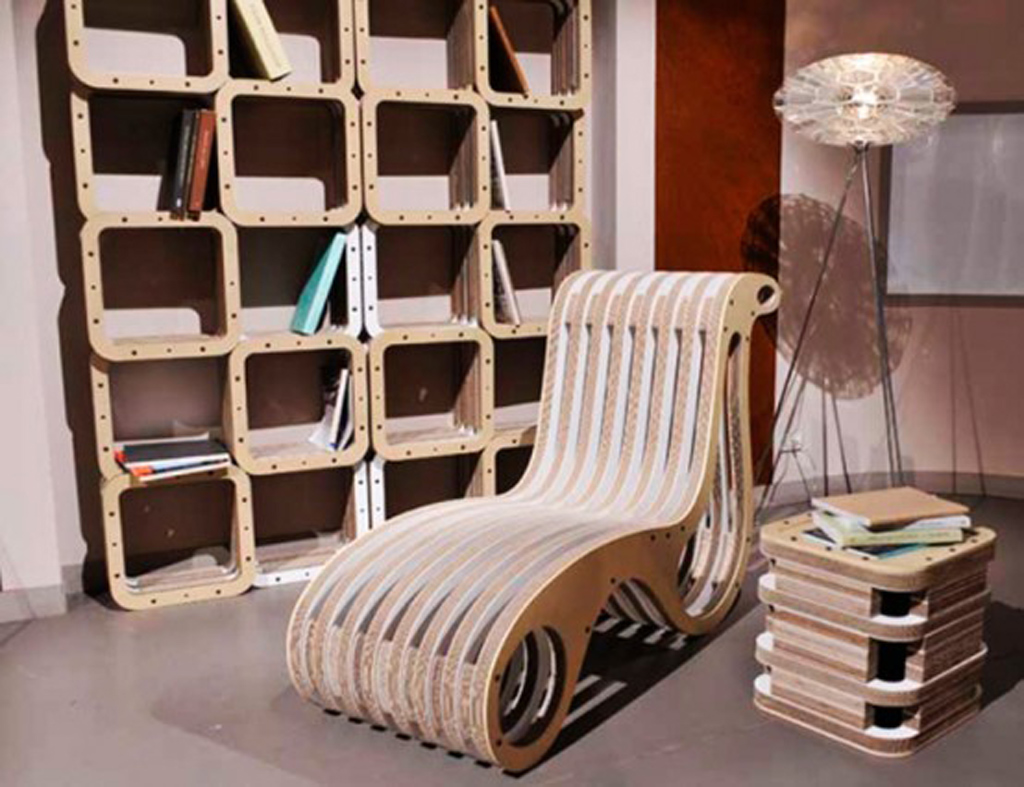 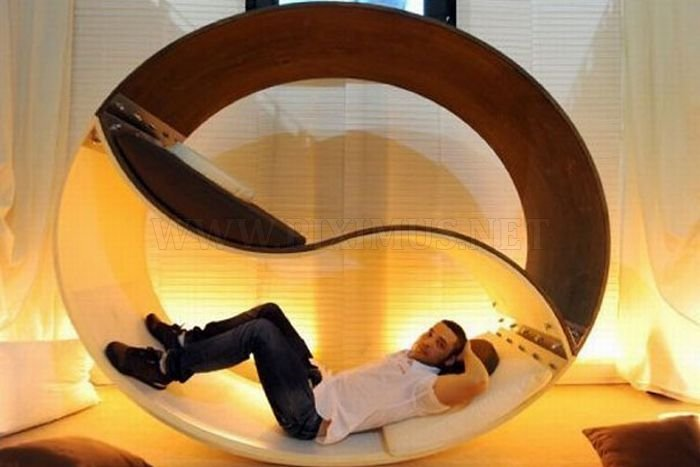 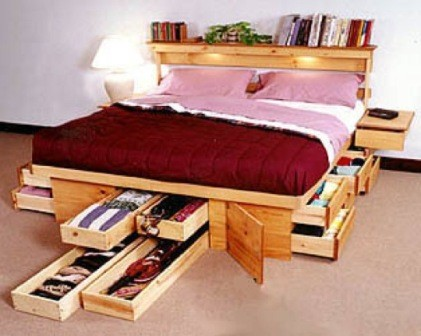 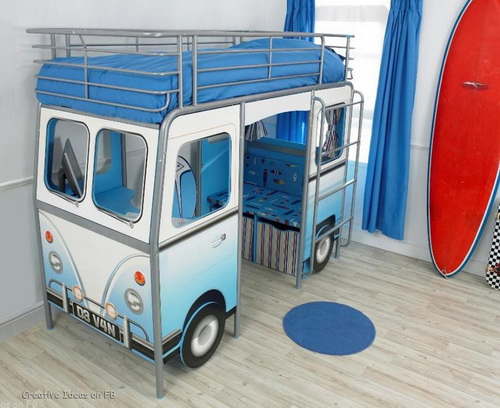 amusement
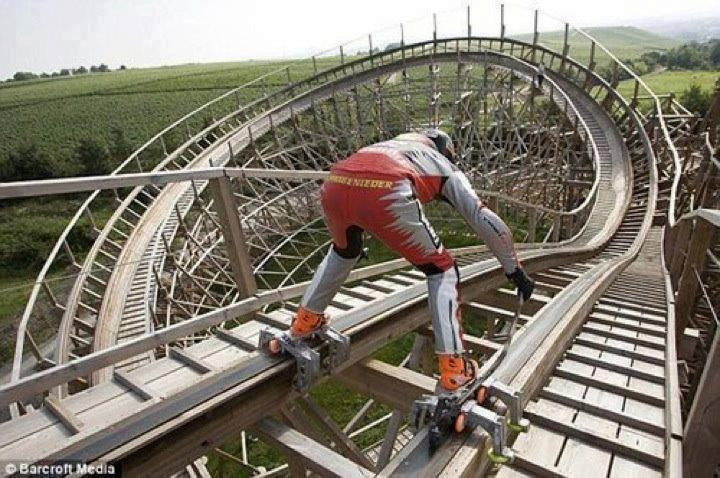 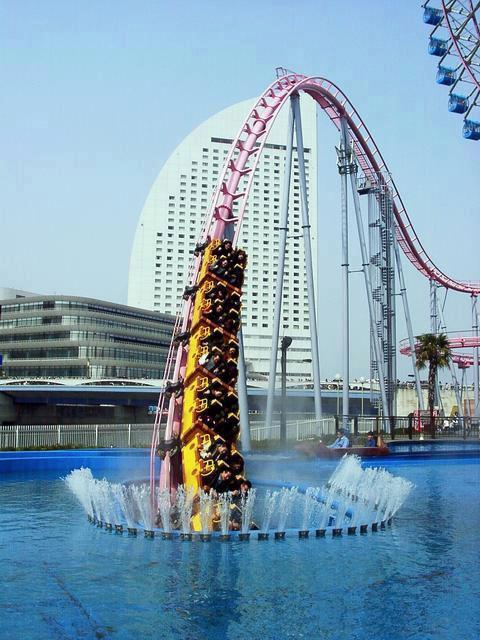 Miscellaneous
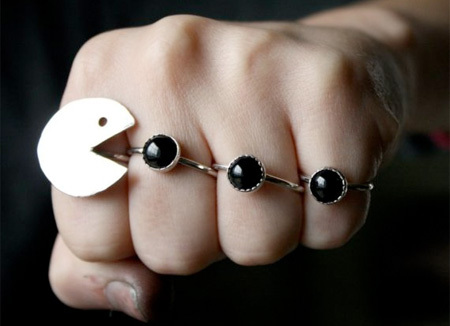 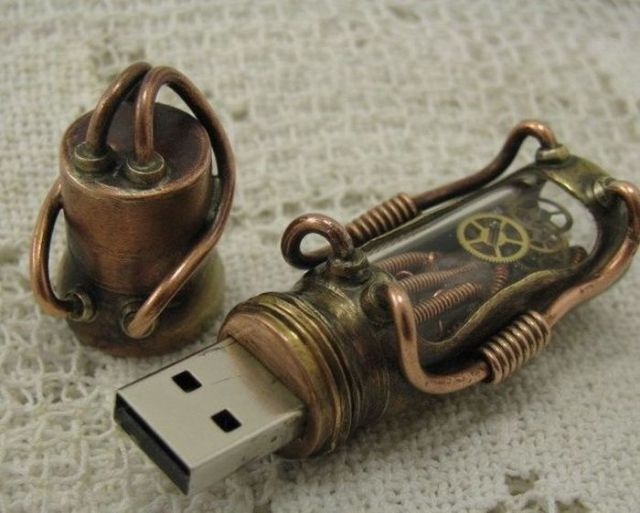 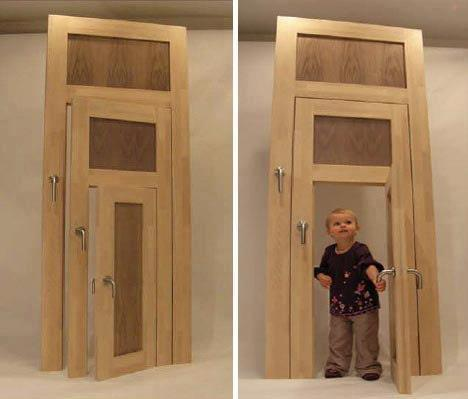 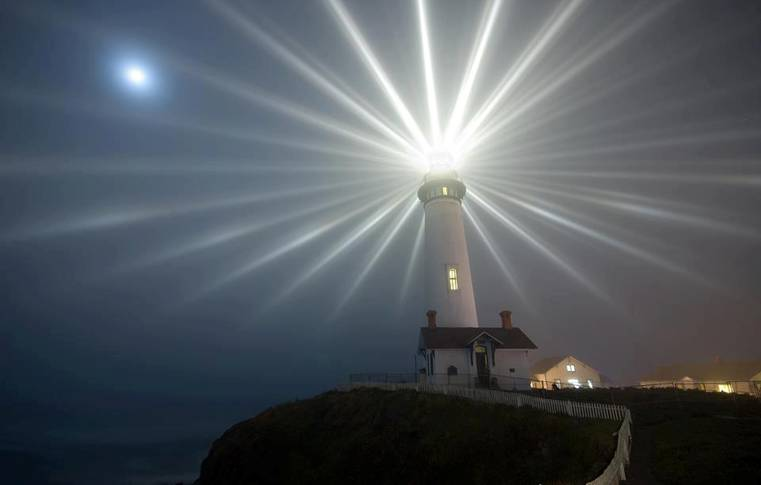